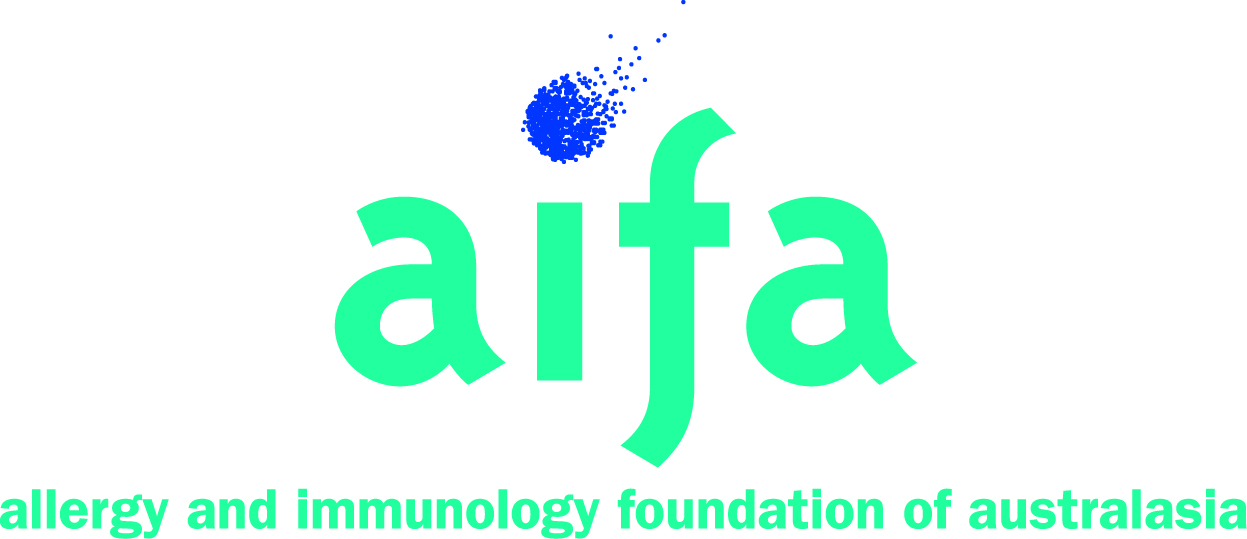 AIFA mission:  

To improve the health of people with allergy and other immune diseases by funding medical research and raising awareness.
AIFA aims to: 

Encourage early career researchers
Promote national collaborations
Focus on good clinical outcomes


To donate visit:
www.allergyimmunology.org.au